Planetary Surfaces III
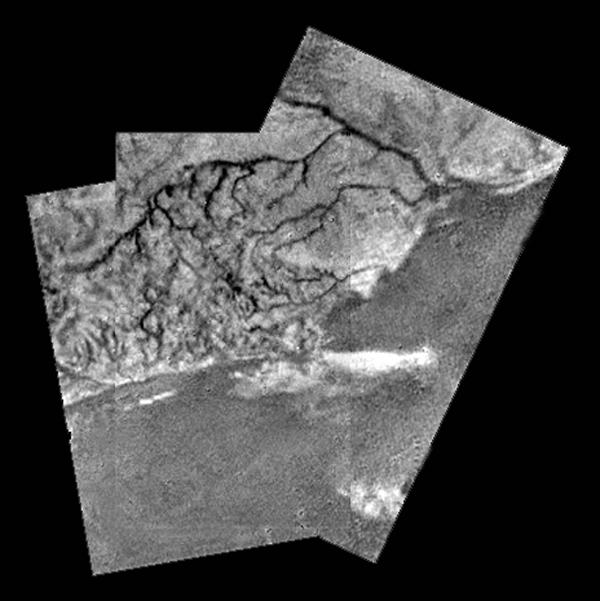 Where 
is this?
[Speaker Notes: 2 h 30 min in atm, then ~30 min on ground
500X brighter than full Moon on surface … about 10 min after sunset on Earth]
Planetary Sciences Project
Level 0 … Topics … Thu 01 SEP

Level 1 … Outline … Thu 22 SEP

Level 2 … Draft #1 … Thu 13 OCT
                                      Thu 20 OCT 
Level 3 … Draft #2 … Thu 03 NOV

Presentations … in class … 15+17 NOV

Level 4 … Final Paper … Tue 29 NOV
Research Paper Level 2
due Thursday, 20 OCT (before class)

paper starting to take shape (worth 10 points +2 points if in 13 OCT)

use AAS LaTeX template on website
email .pdf

10 pieces required:
			1. Abstract		full draft
			2. Introduction		8+ sentences, major references included
			3. Motivation		YOU
			4/5. Sections 		all have bullets
			6/7. Discussion		8+ sentences
			8. Tables			2+ formatted with columns identified
			9. Figures		2+ outlined/sketched, captions given
     			10. References		at least 5
Galileans
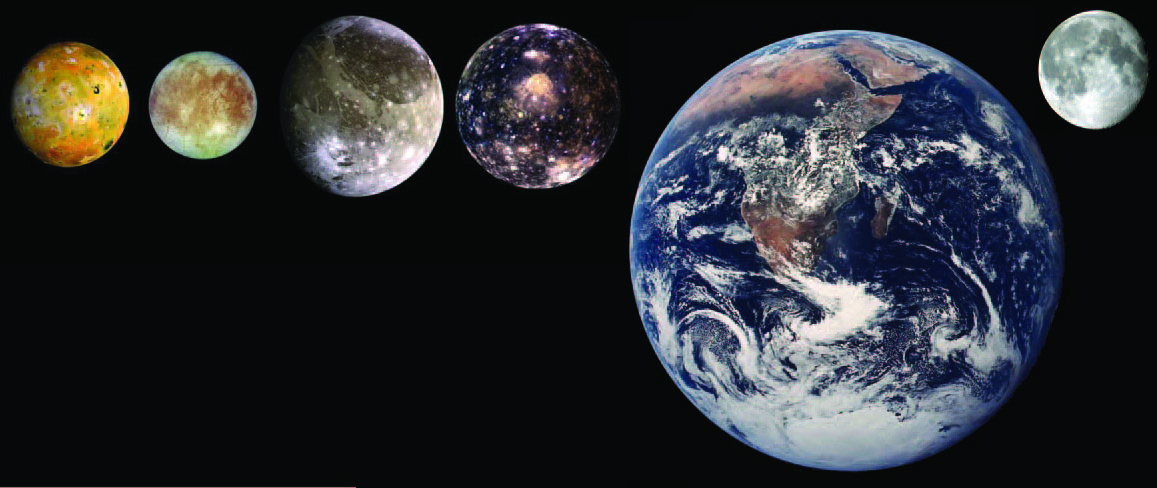 3.53 g/cm3    3.02 g/cm3           1.94 g/cm3          1.85 g/cm3                                                       5.52 g/cm3                      3.34 g/cm3
rocky

active
volcanoes

calderas
rocky

H2O ice

floes

ridges

lenticulae

cycloids
dirty ice

craters

palimpsests

grooves

light/dark
 areas
icy-est

craters

palimpsests
[Speaker Notes: lenticulae = “freckles” from convective upwelling of warm ice, like lava lamps]
Io Map
density is 3.53 g/cm3 ≈ Moon at 3.34 g/cm3 … rock
	zero craters found … surface less than a few Myr old
	surface covered with SO2 frost
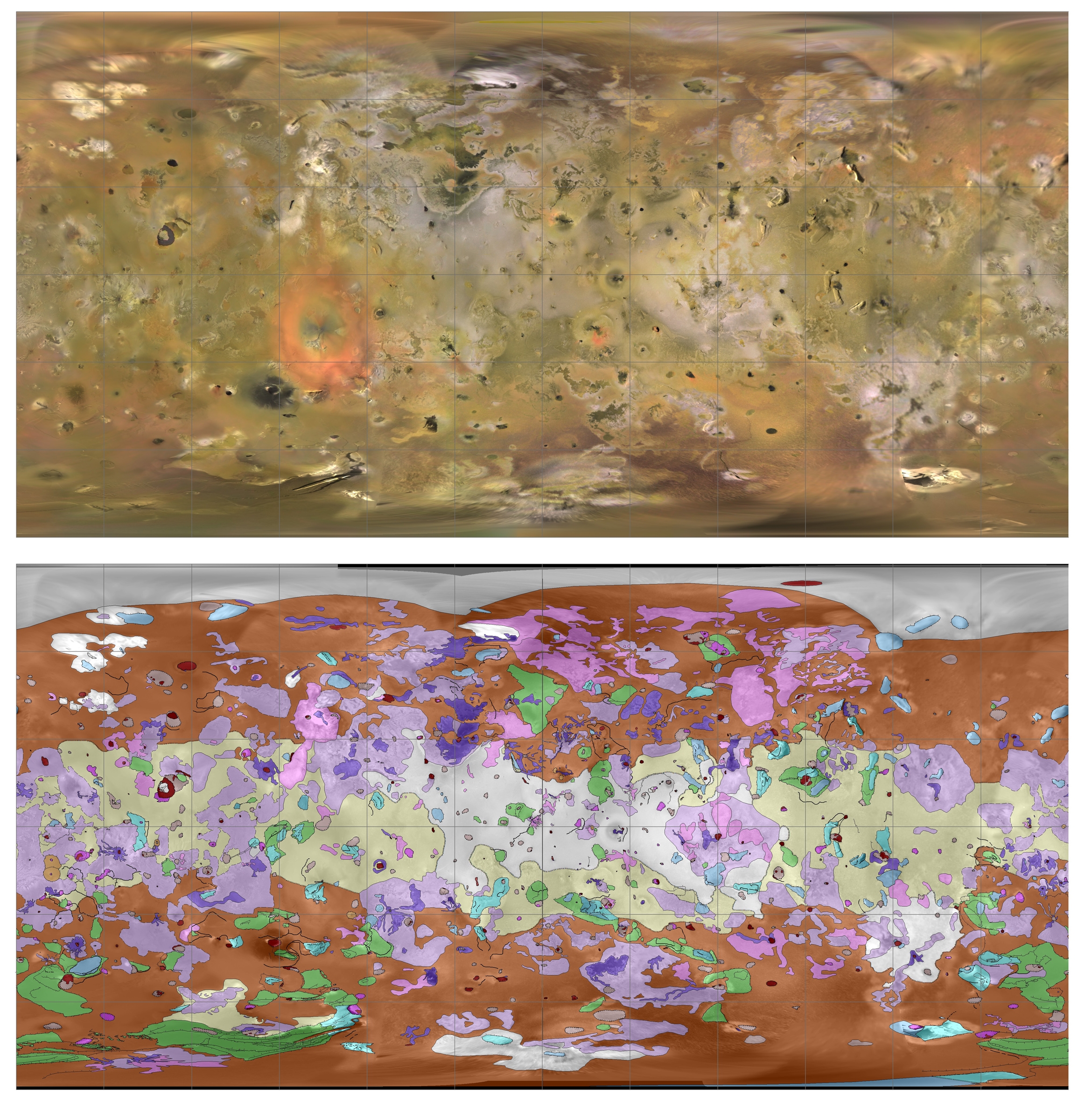 [Speaker Notes: light areas are sulfur compounds … dark areas are pyroxene and olivine
red ring from Pele (?) via polymeralization of S2 … fades over months, so must be recent]
Europa
density is 3.02 g/cm3 < Moon at 3.34 g/cm3 … rock + some ice
	very few craters … young surface
	subsurface ocean
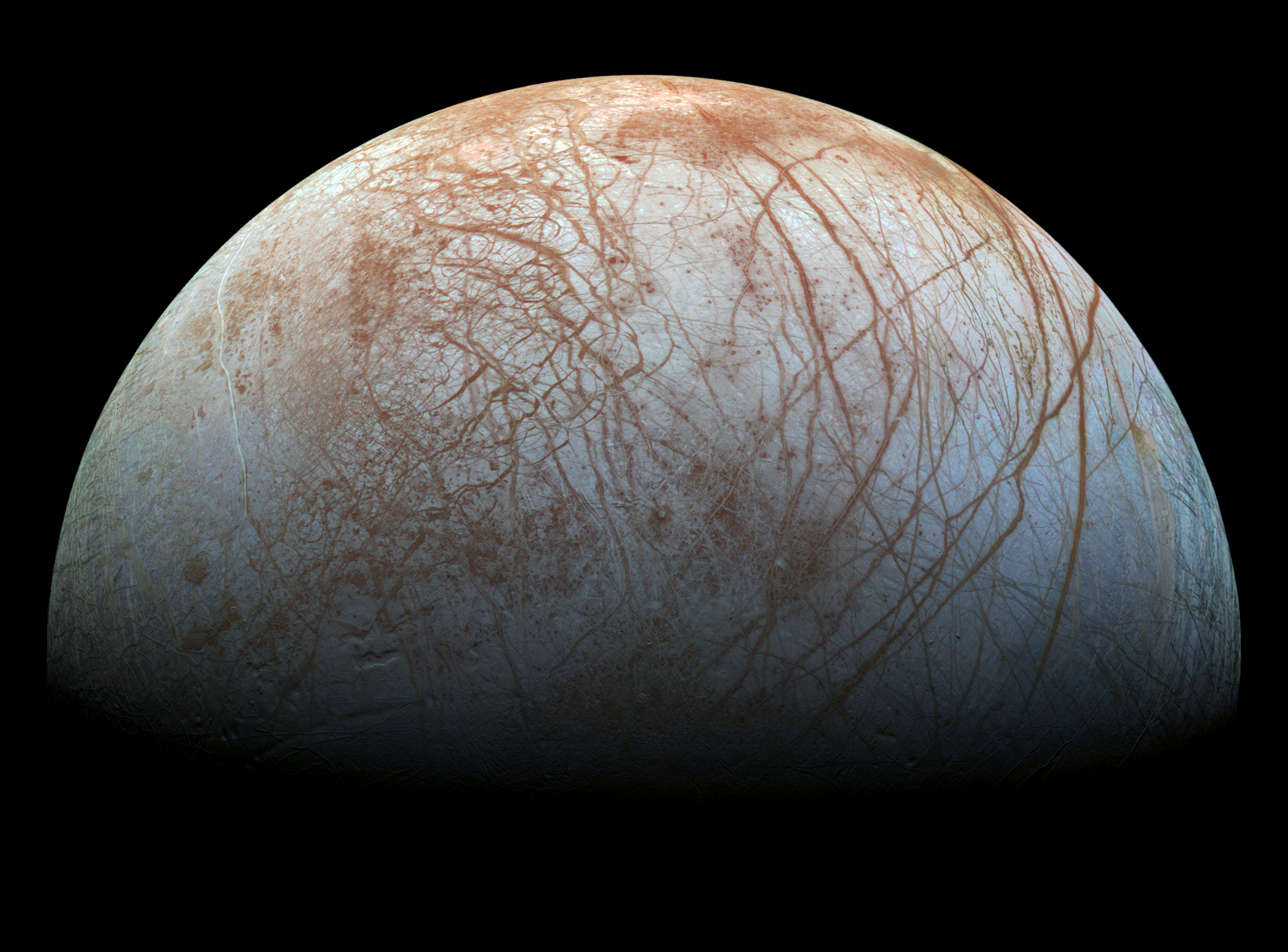 [Speaker Notes: The only way to get such an induced magnetic field is if there's some substance that is globally connected, and conductive — and only salty water fits the bill. Phillips noted you wouldn't get the same readings with isolated pools of water, like what's found under ice sheets on Earth. Slushy water-ice mixtures don't work, either. "Maybe graphite could get you that, but that would be ridiculous." 
POSSIBLE PLUMES SEEN!]
Ganymede
density is 1.94 g/cm3 << Moon at 3.34 g/cm3 … rock + ice
	subsurface ocean likely
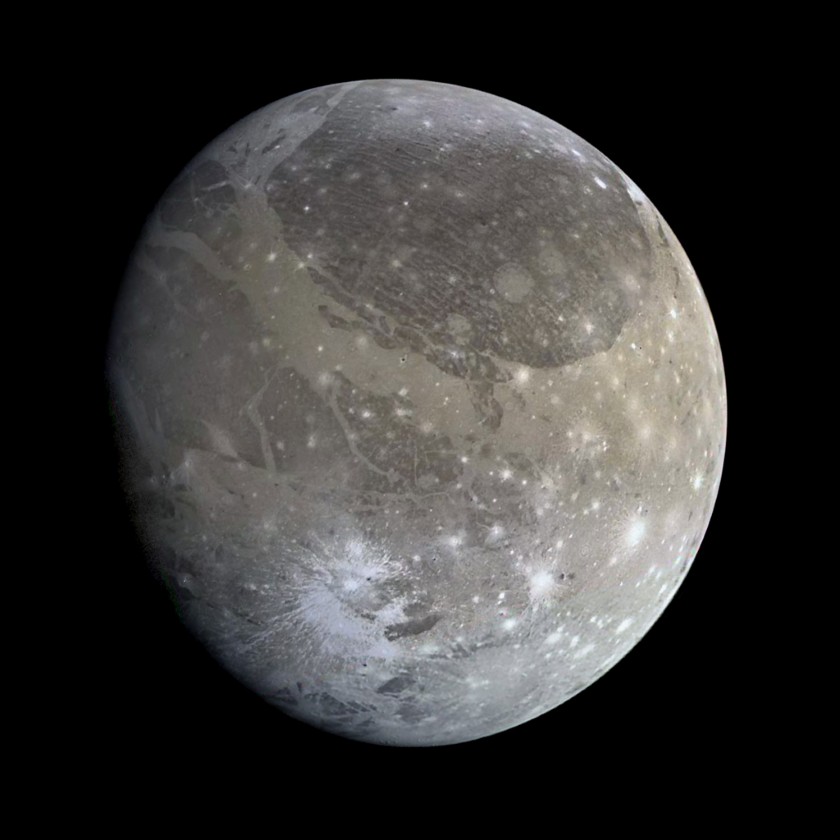 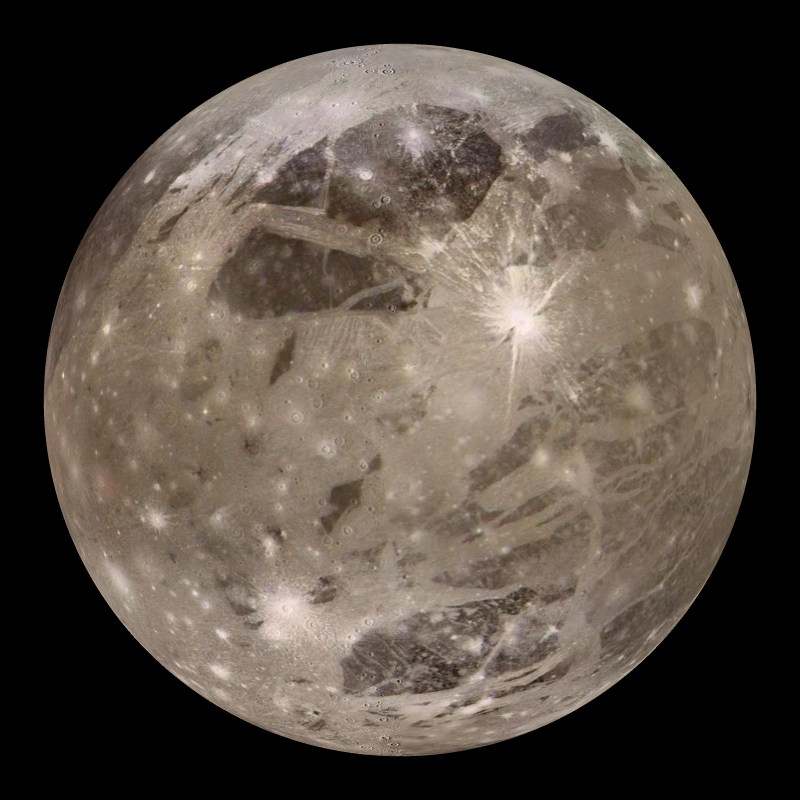 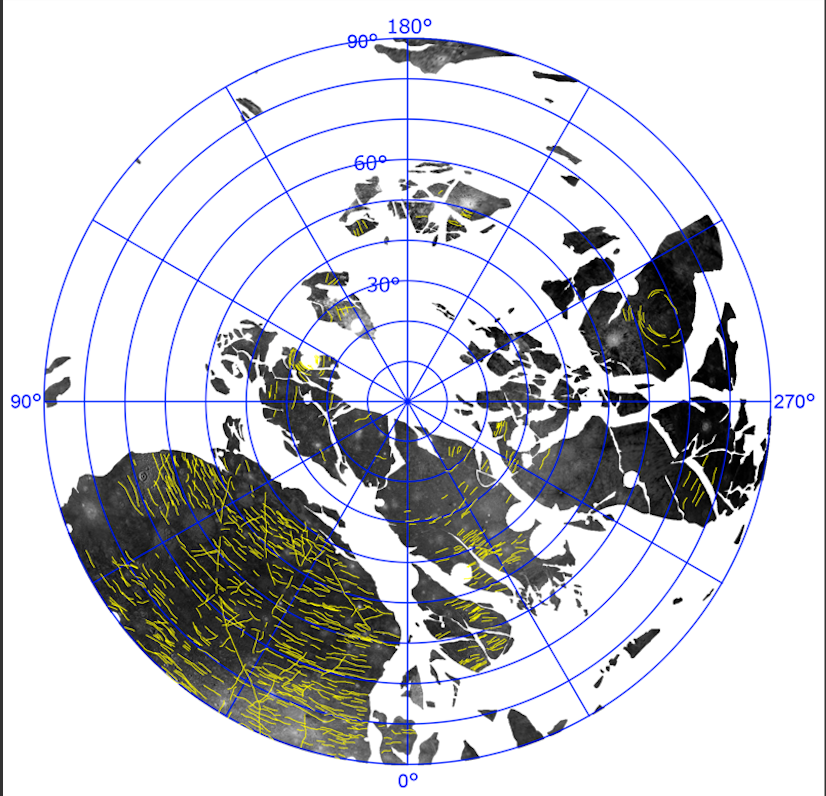 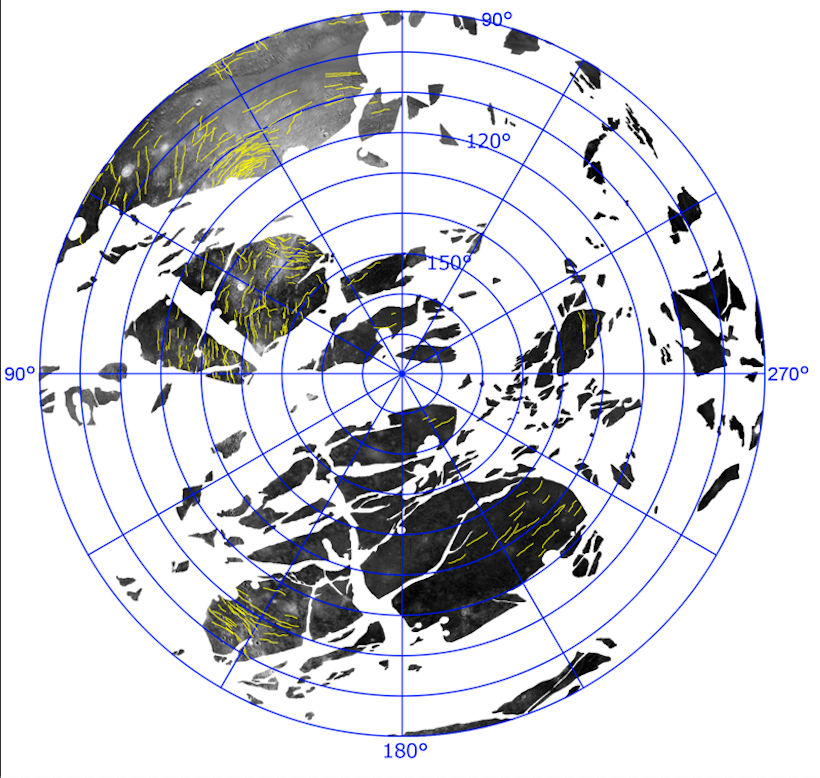 [Speaker Notes: inserts: single large impact that sent rings around Ganymede?
1. The Galileo probe measured Ganymede's magnetic field in 2002, providing some data supporting the theory that the moon has an ocean.
2. Scientists used Hubble to monitor Ganymede's auroras, ribbons of light at the poles created by the moon's magnetic field. The moon's auroras are also affected by Jupiter's magnetic field because of the moon's proximity to the huge planet. When Jupiter's magnetic field changes, so does Ganymede's. Researchers were able to watch the two auroras "rock" back and forth with Hubble. Ganymede's aurora didn't rock as much as expected, so by monitoring that motion, the researchers concluded that a subsurface ocean was likely responsible for dampening the change in Ganymede's aurora created by Jupiter.]
Callisto
density is 1.85 g/cm3 << Moon at 3.34 g/cm3 … rock + ice
	pockmarked with craters (most heavily cratered in SS) … old(est)
          subsurface ocean likely
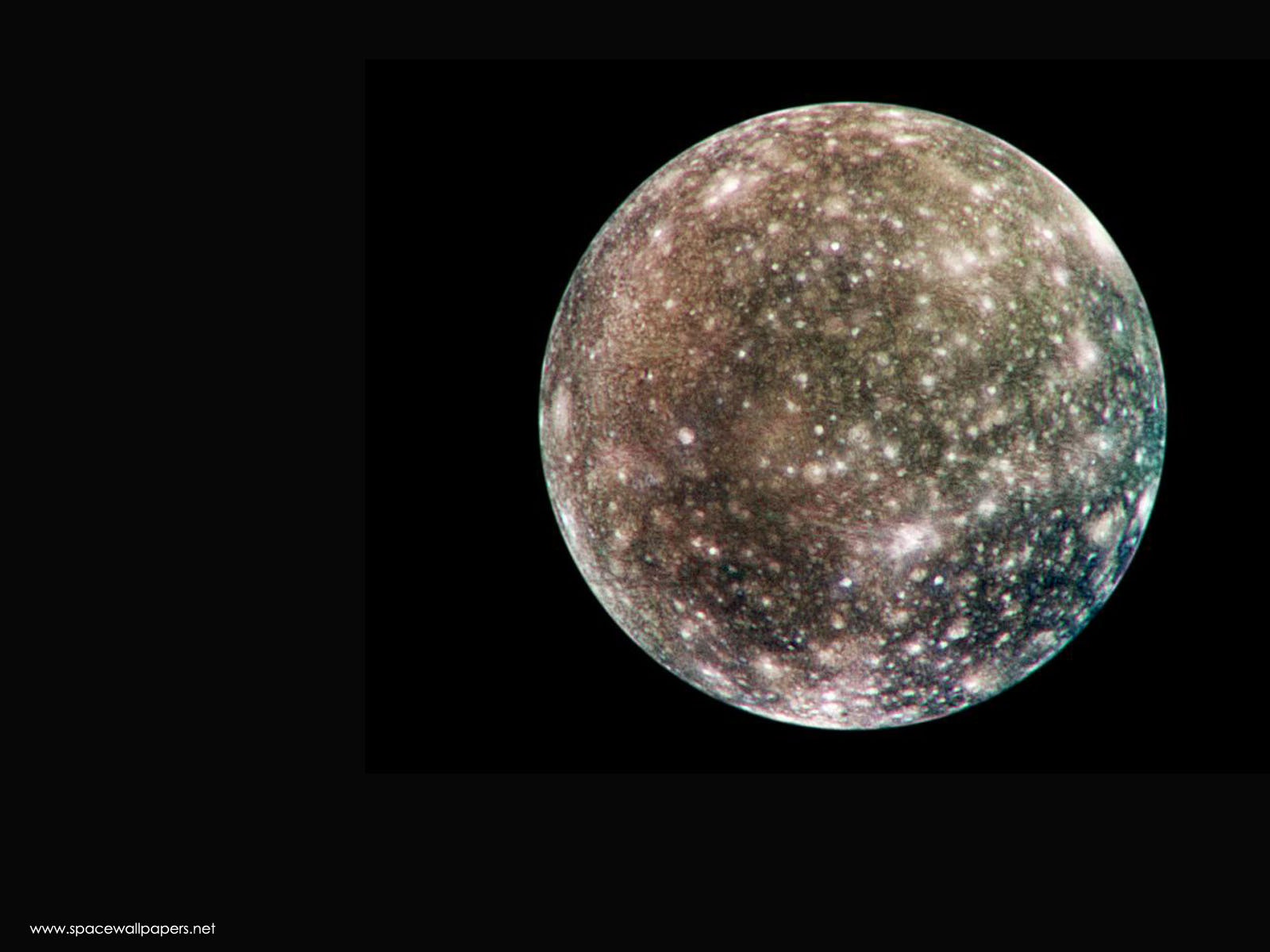 [Speaker Notes: Kivelson and her colleagues found signs that Callisto's magnetic field, like Europa's, is variable, which can be explained by the presence of varying electrical currents associated with Jupiter that flow near Callisto's surface. Their next challenge was to discover the source of the currents.        "Because Callisto's atmosphere is extremely tenuous and lacking in charged particles, it would not be sufficient to generate Callisto's magnetic field; nor would Callisto's icy crust be a good conductor, but there very well could be a layer of melted ice underneath," Kivelson said. "If this liquid were salty like Earth's oceans, it could carry sufficient electrical currents to produce the magnetic field."        Lending further credence to the premise of a subsurface ocean on Callisto, Galileo data showed that electrical currents were flowing in opposite directions at different times. "This is a key signature consistent with the idea of a salty ocean," Khurana added, "because it shows that Callisto's response, like Europa's, is synchronized with the effects of Jupiter's rotation."]
Europa      Ganymede      Callisto
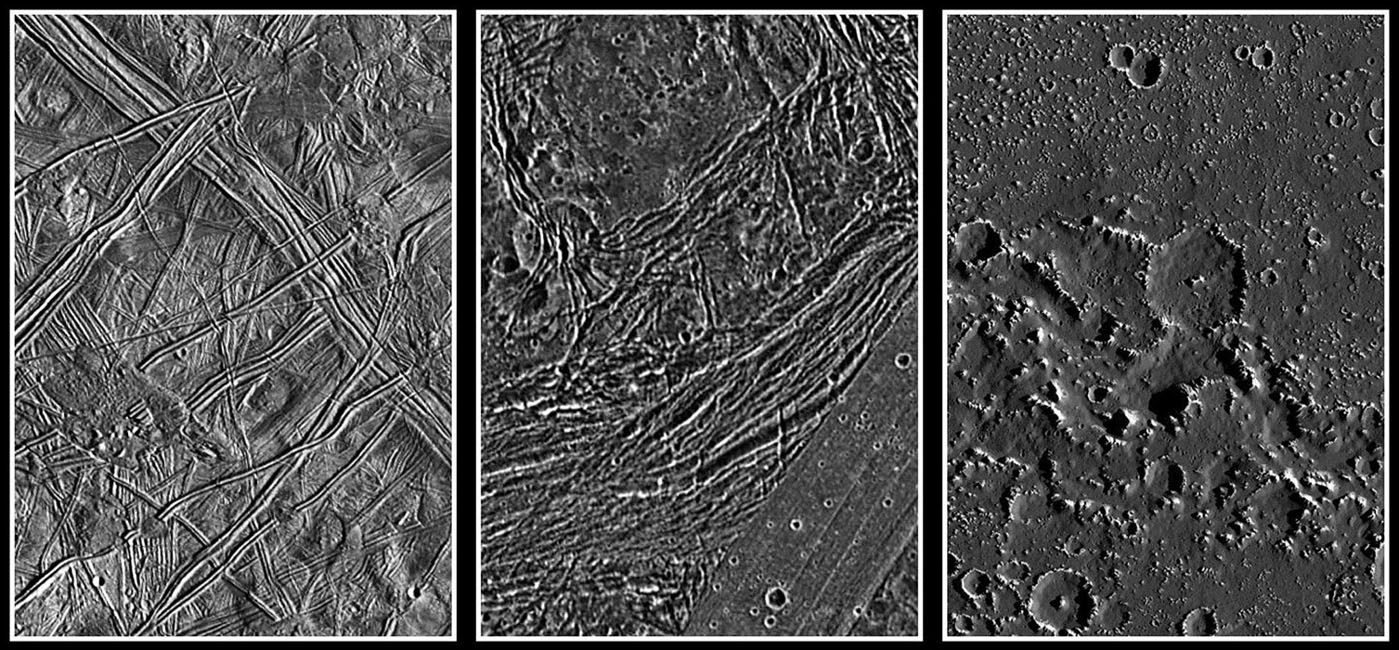 −
10 km
Titan Map from Cassini 2007
density is 1.88 g/cm3 … rock + ice
	few craters … surface less than 1 Gyr old
	liquid CH4/C2H6 lakes near poles cover ~1% of surface and change size
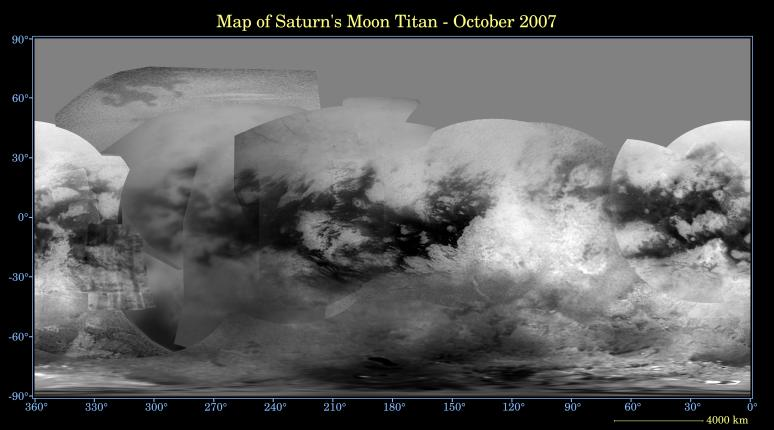 imaged at 9380 A
Titan Map from Cassini 2011
density is 1.88 g/cm3 … rock + ice
	few craters … surface less than 1 Gyr old
	liquid CH4/C2H6 lakes near poles cover ~1% of surface and change size
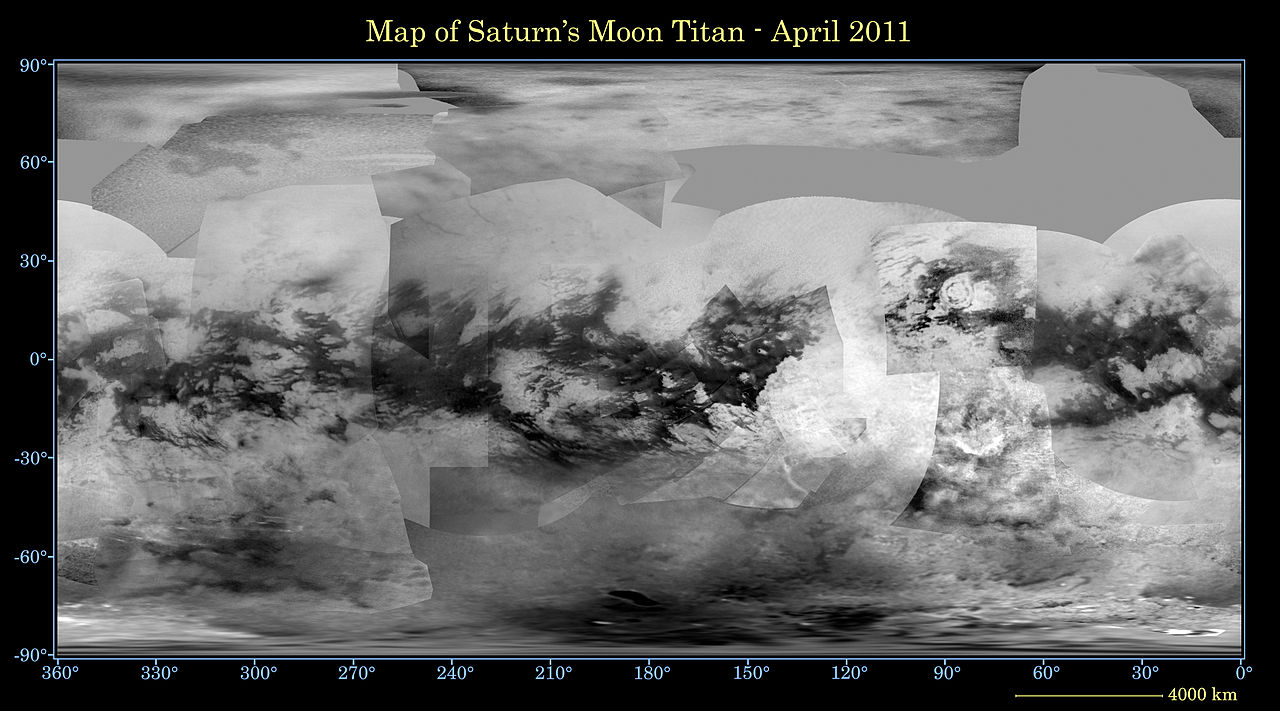 imaged at 9380 A
Titan Map from Cassini 2015
density is 1.88 g/cm3 … rock + ice
	few craters … surface less than 1 Gyr old
	liquid CH4/C2H6 lakes near poles cover ~1% of surface and change size
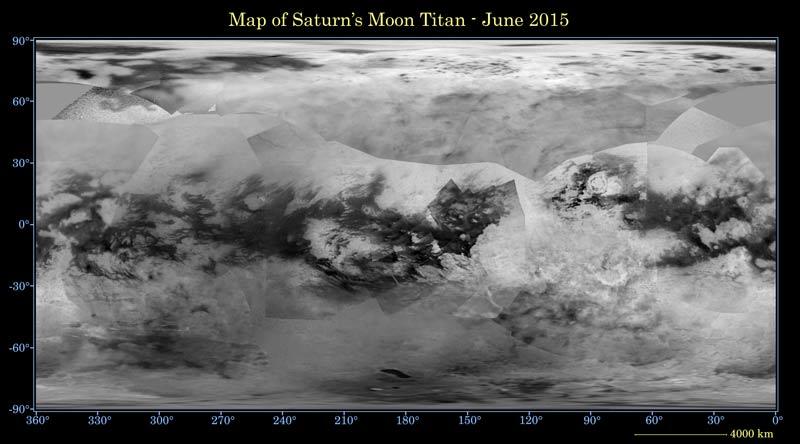 imaged at 9380 A
Titan Map from Cassini 2015
density is 1.88 g/cm3 … rock + ice
	few craters … surface less than 1 Gyr old
	liquid CH4/C2H6 lakes near poles cover ~1% of surface and change
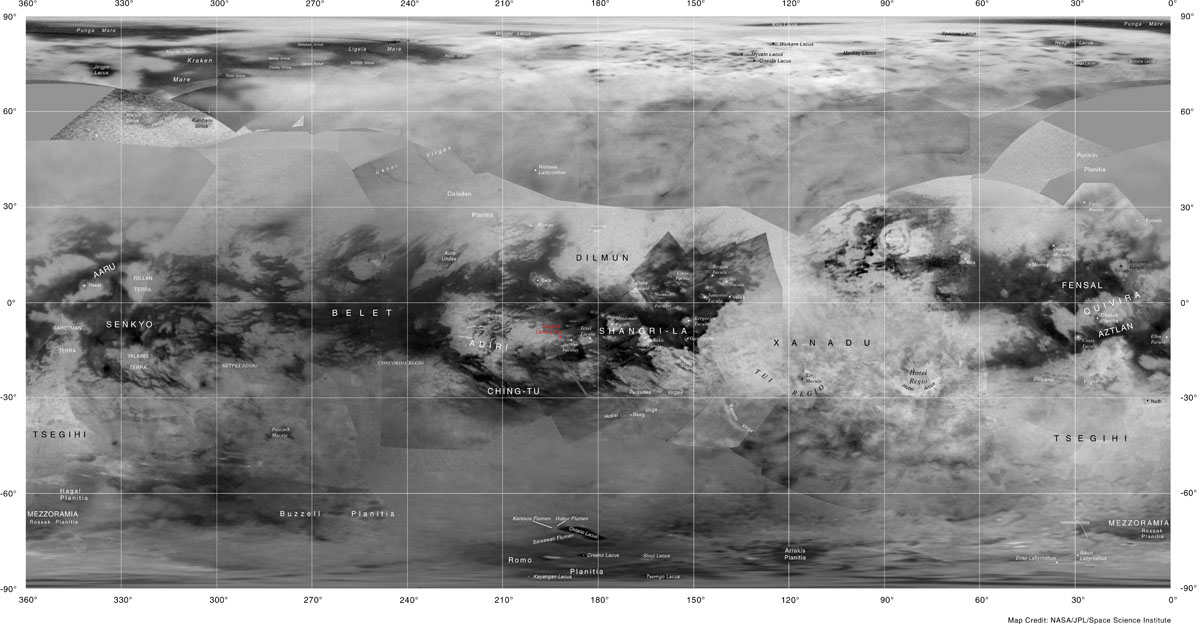 imaged at 9380 A
[Speaker Notes: Shangri-La = beautiful imaginary place, from novel Lost Horizon by James Hilton … Xanadu = idyllic place inspired by the summer residence of Kublai Kahn (grandson of Genghis Khan) … Kraken Mare]
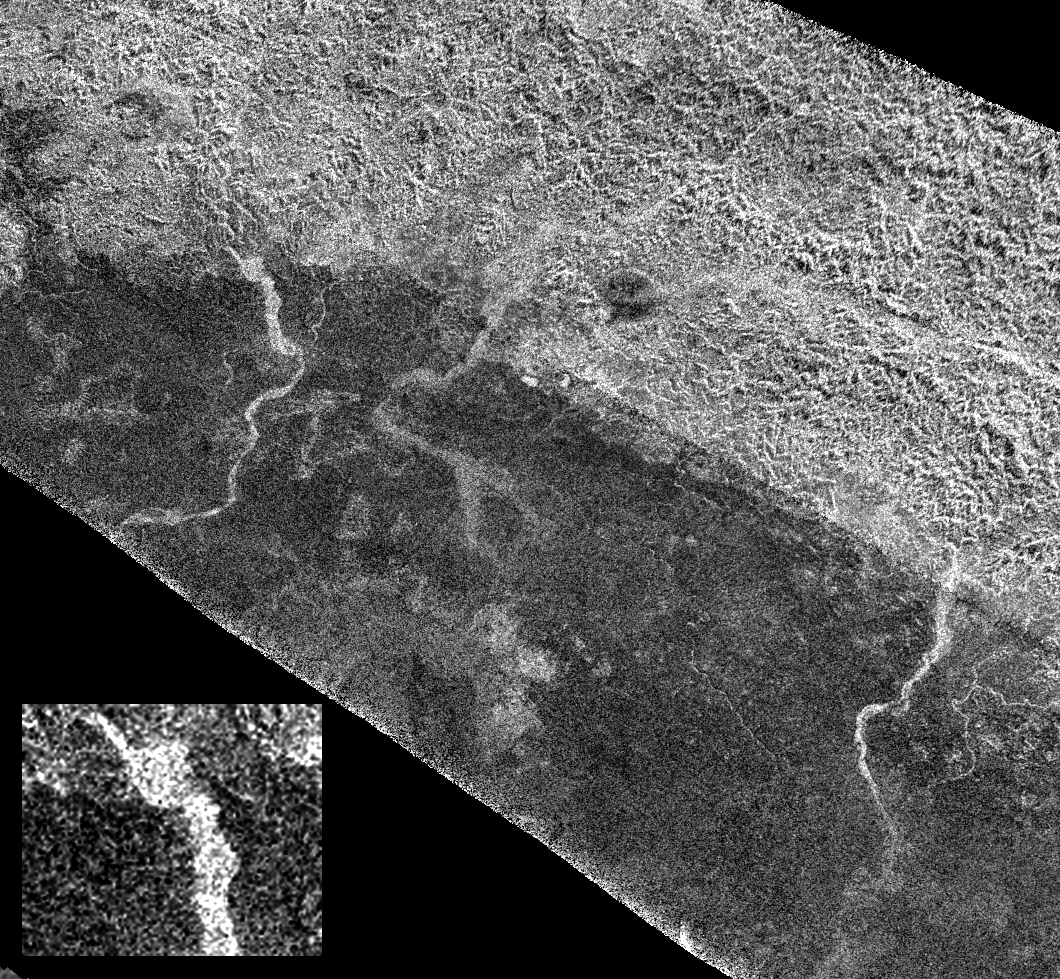 Titan: Xanadu
Xanadu
rough surface
bright in radar
5 km wide
[Speaker Notes: active riverbeds with CH4, or dry arroyos?  unknown
resolution ~ 1 km]
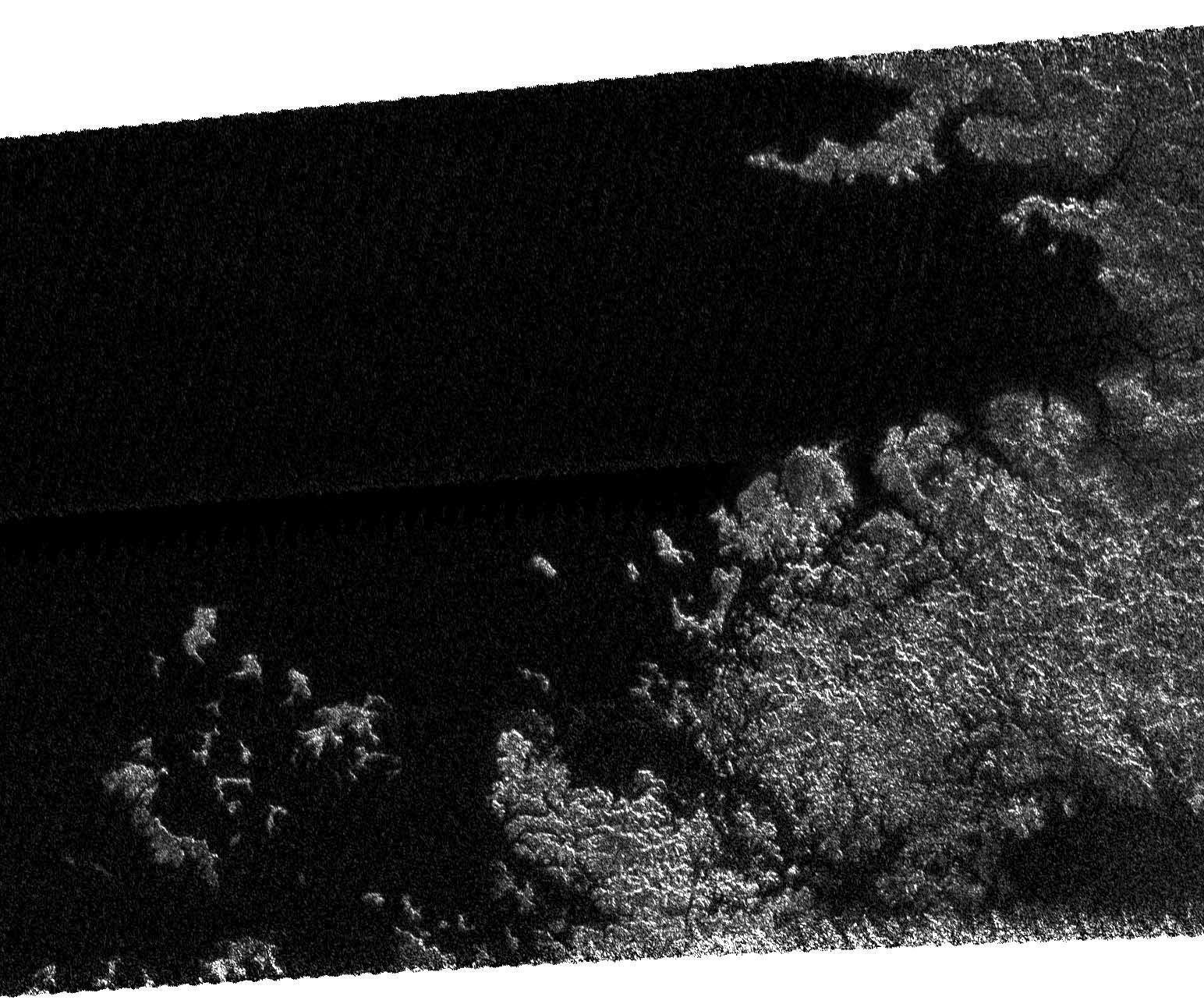 Titan: 70deg N
Titan: 70deg N
Xanadu
(M)Ethane Sea?
Titan Close Up
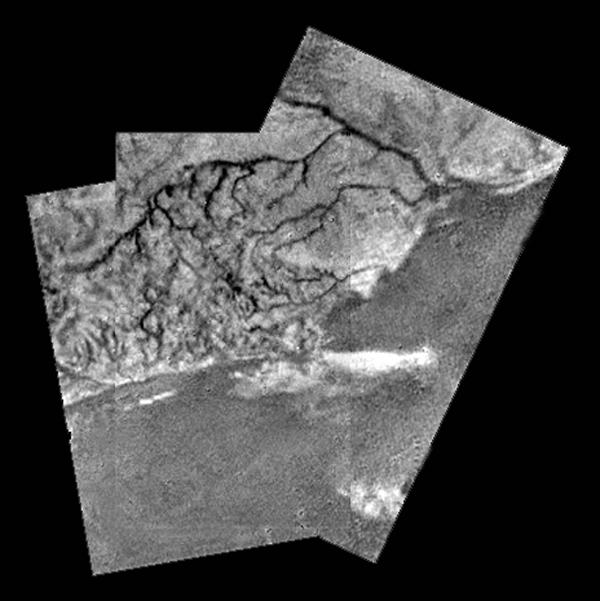 https://www.youtube.com/watch?v=svmGxFaGILY
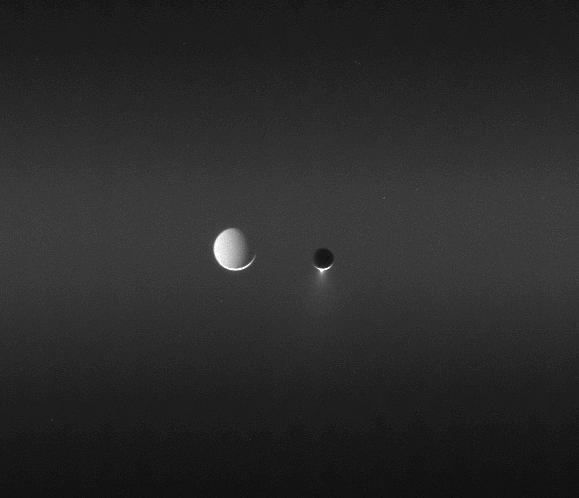 Tethys and Enceladus
Tethys and Enceladus
[Speaker Notes: Tethys much more distant … note that it’s lit up by Sun/Saturn]
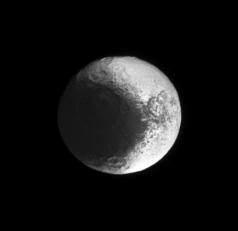 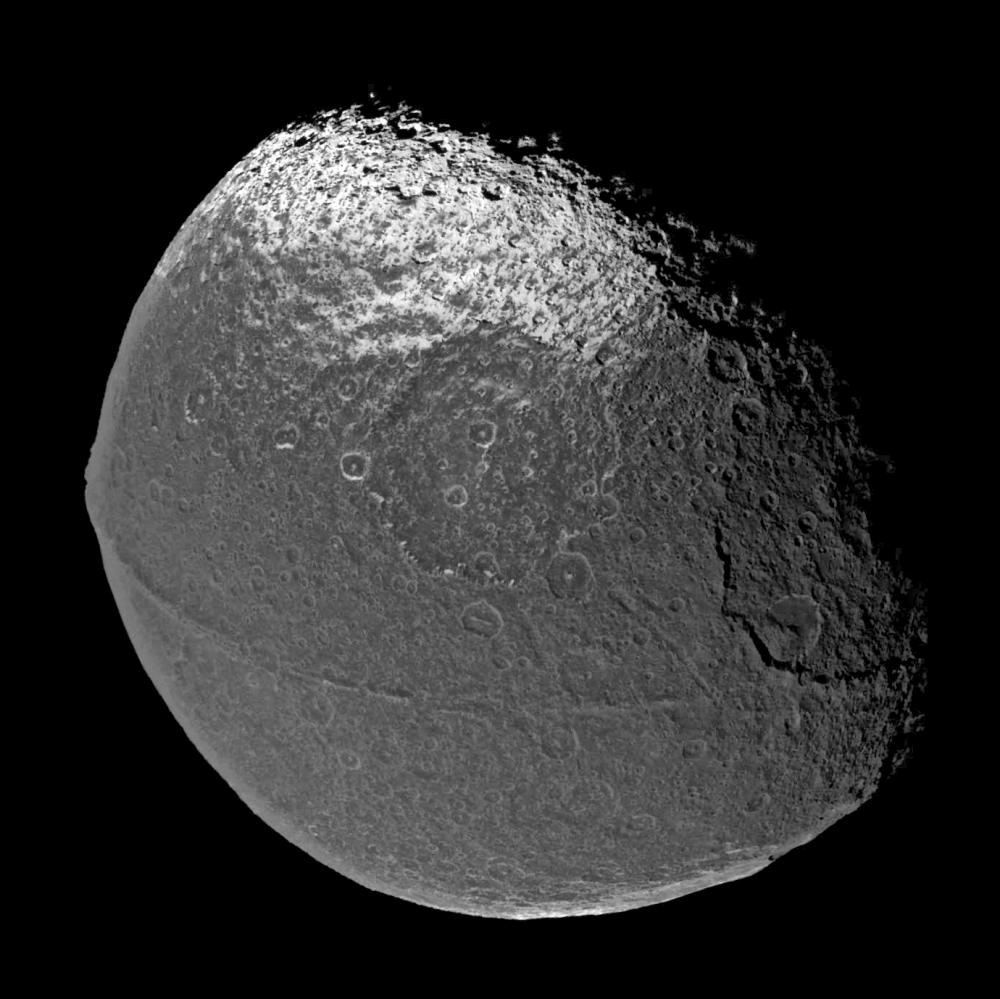 Iapetus
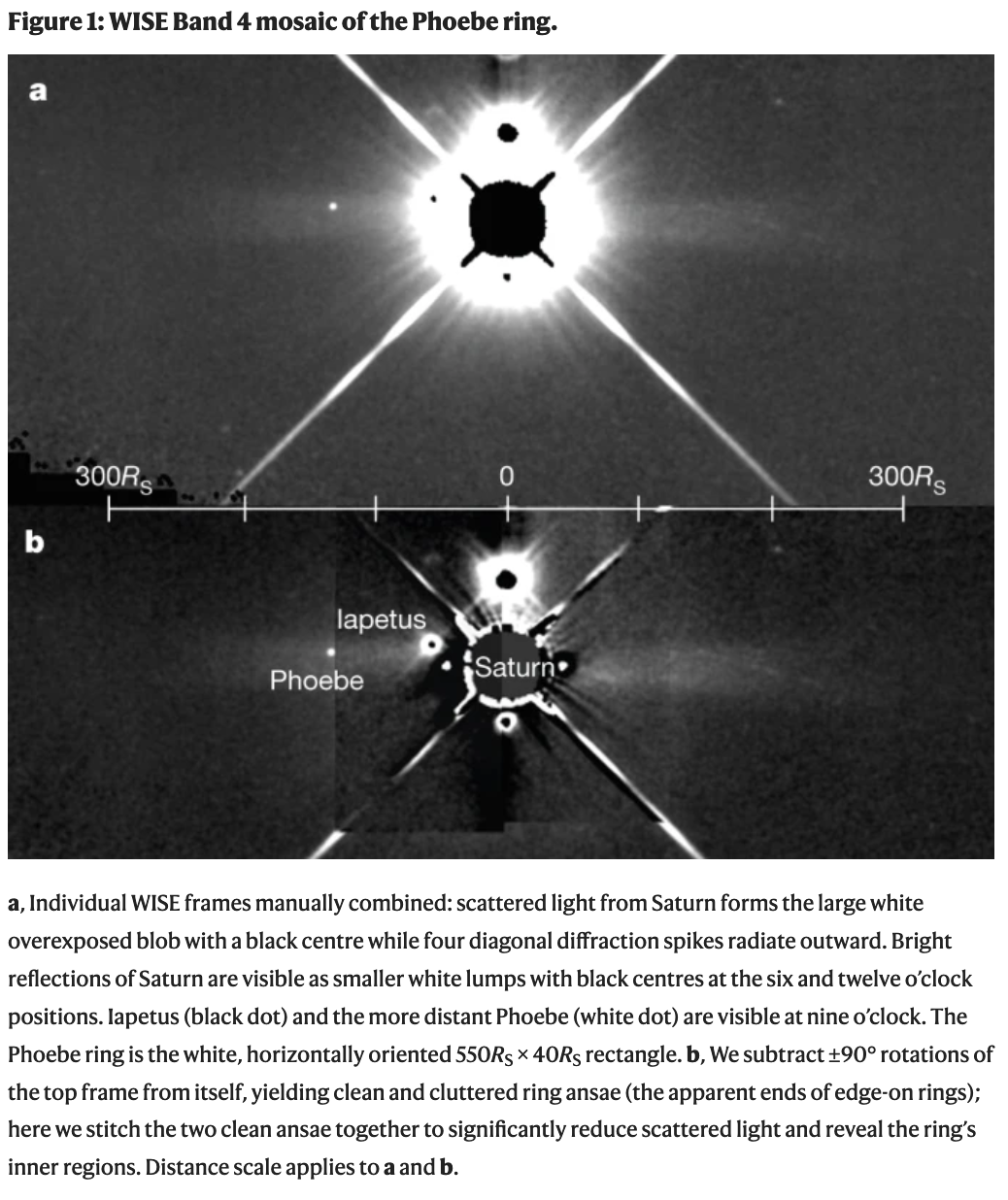 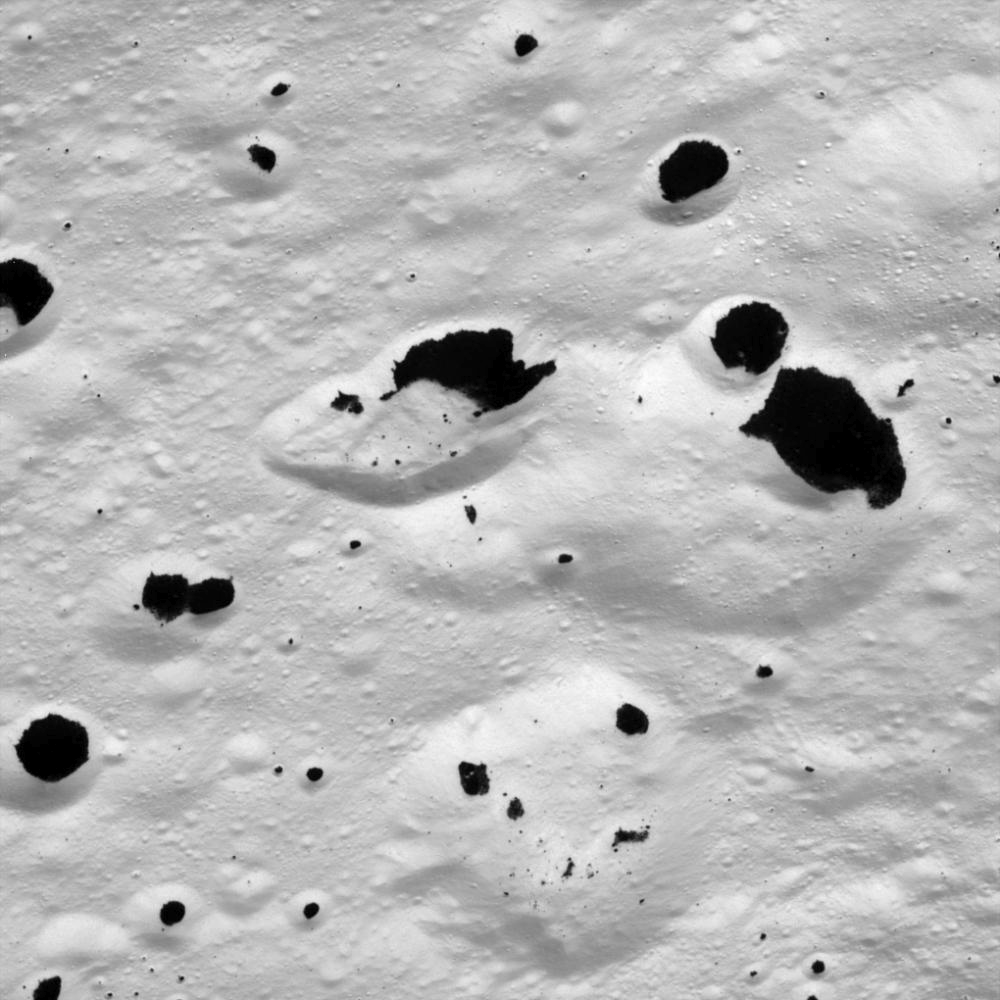 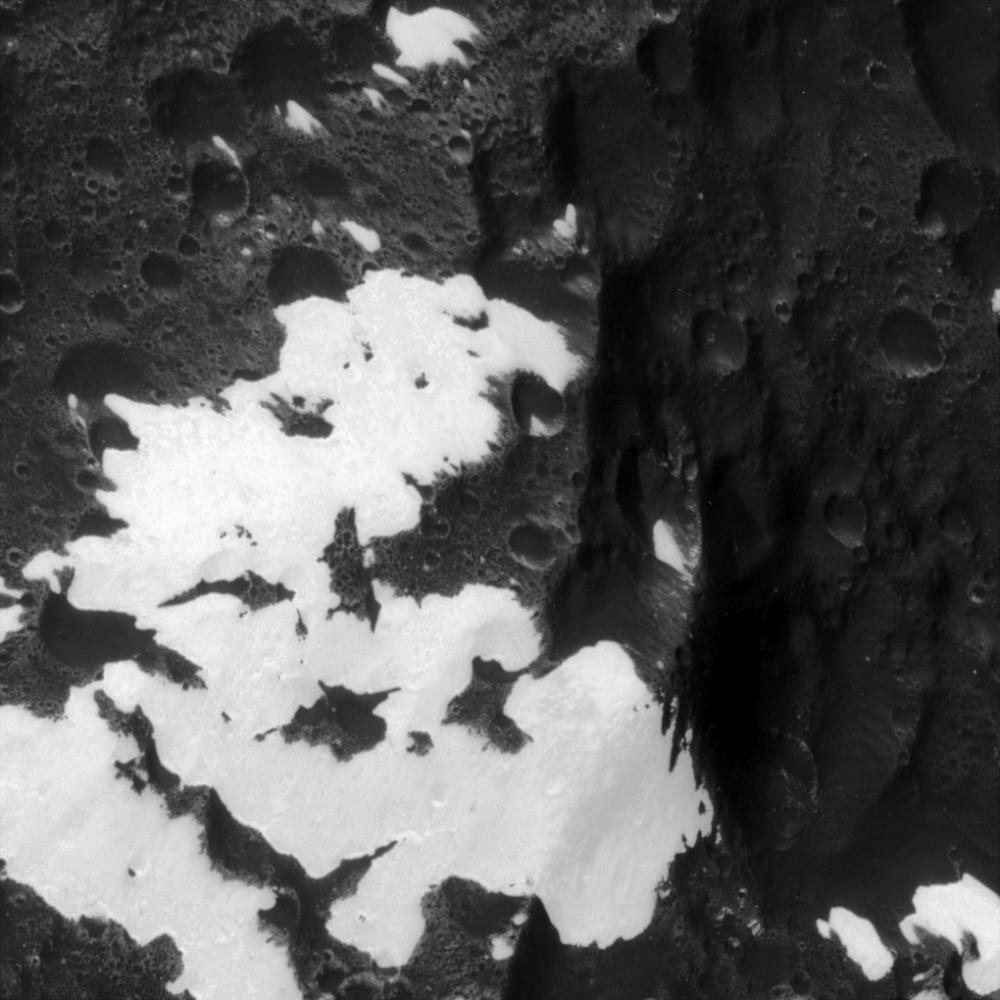 albedo ~ 0.60                                 albedo ~ 0.04
[Speaker Notes: dark region is leading hemisphere … organics including HCN-polymers … origin from Phoebe, which orbits retrograde --- debris ring has been seen!
ridge is 20 km wide]
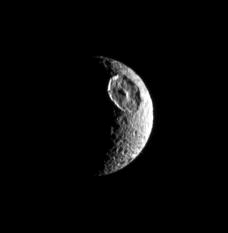 Mimas
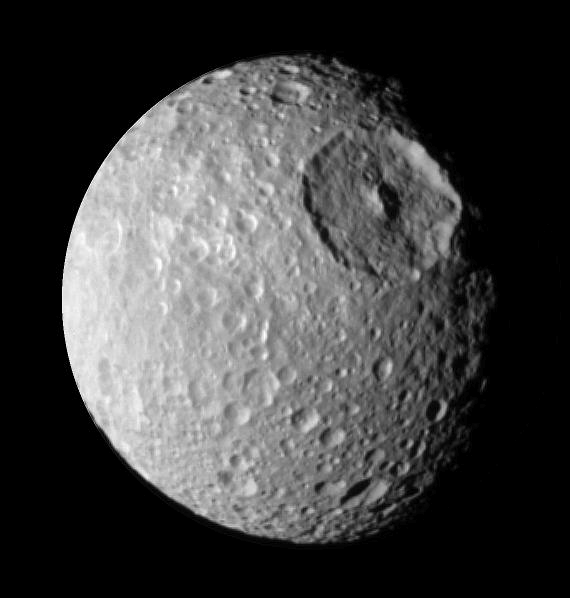 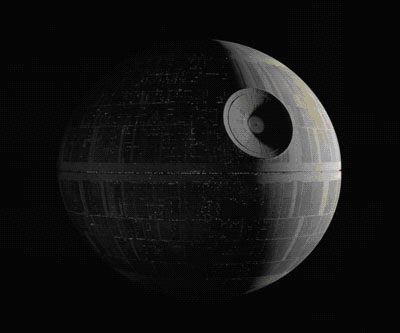 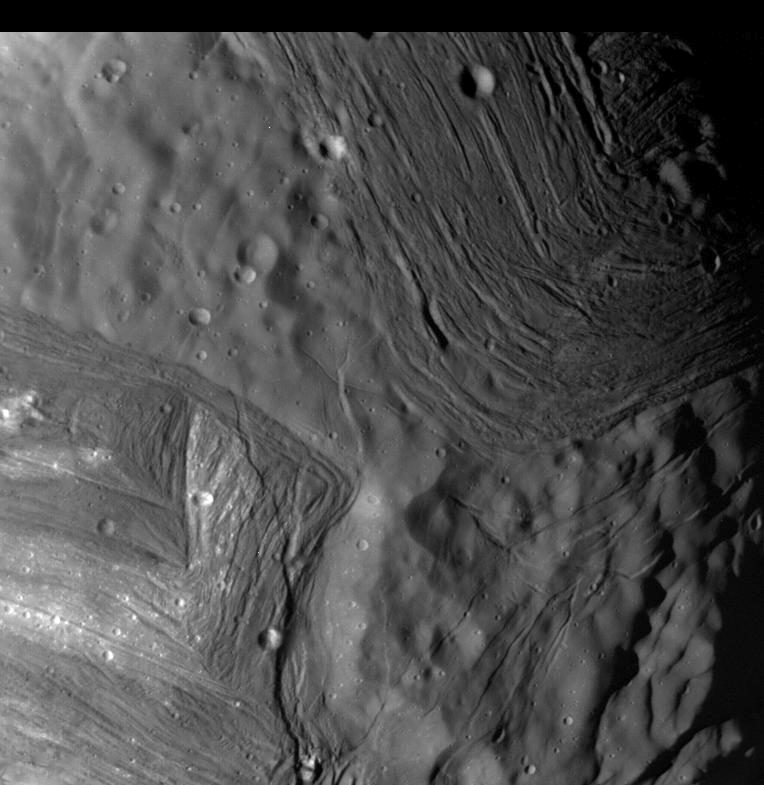 Miranda
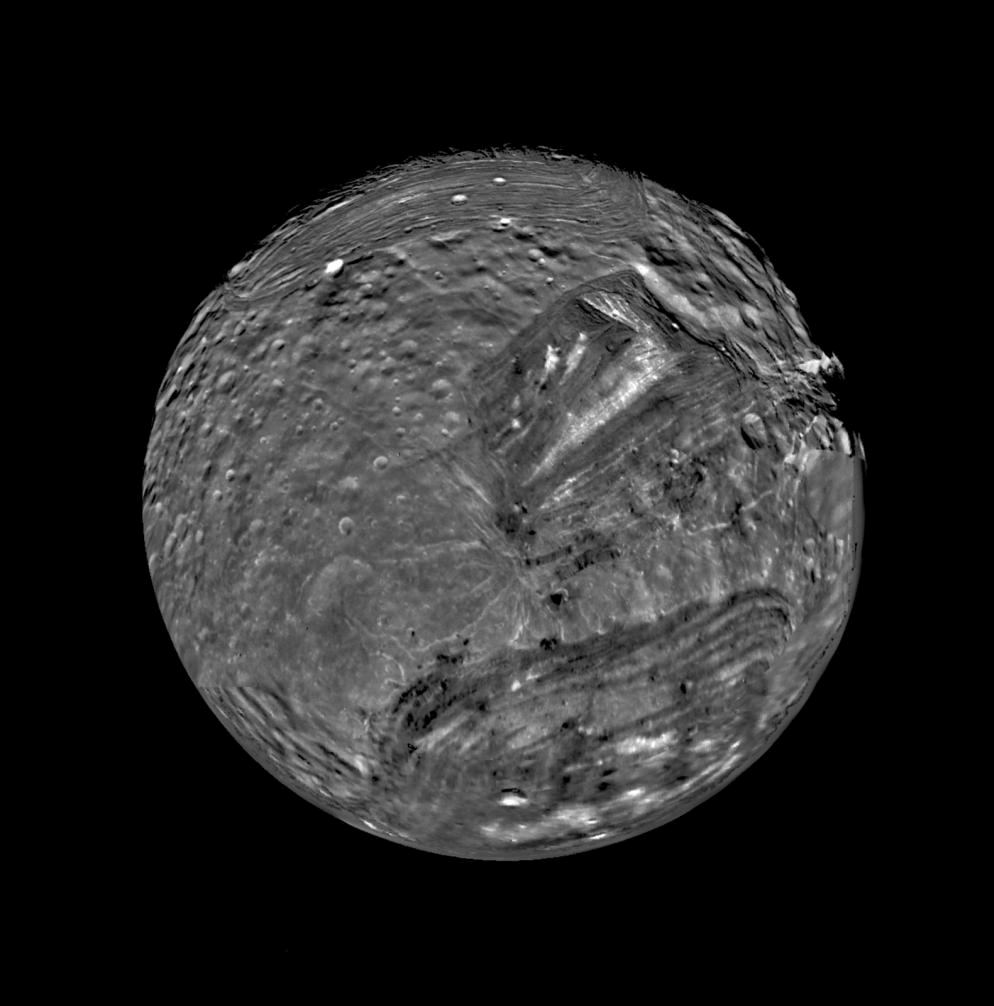 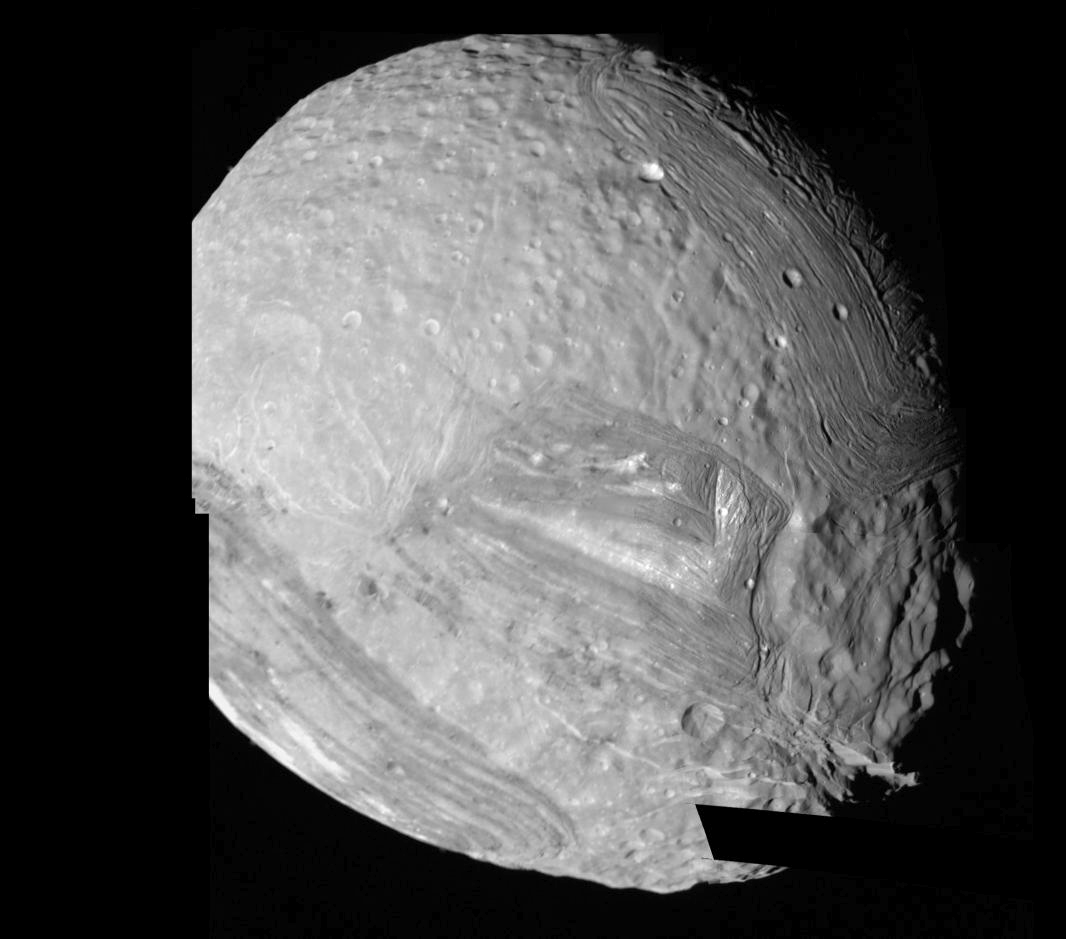 5 km 
high
D =
470 km
> 1%
… 127 km
on Earth!
[Speaker Notes: Uranian moon]
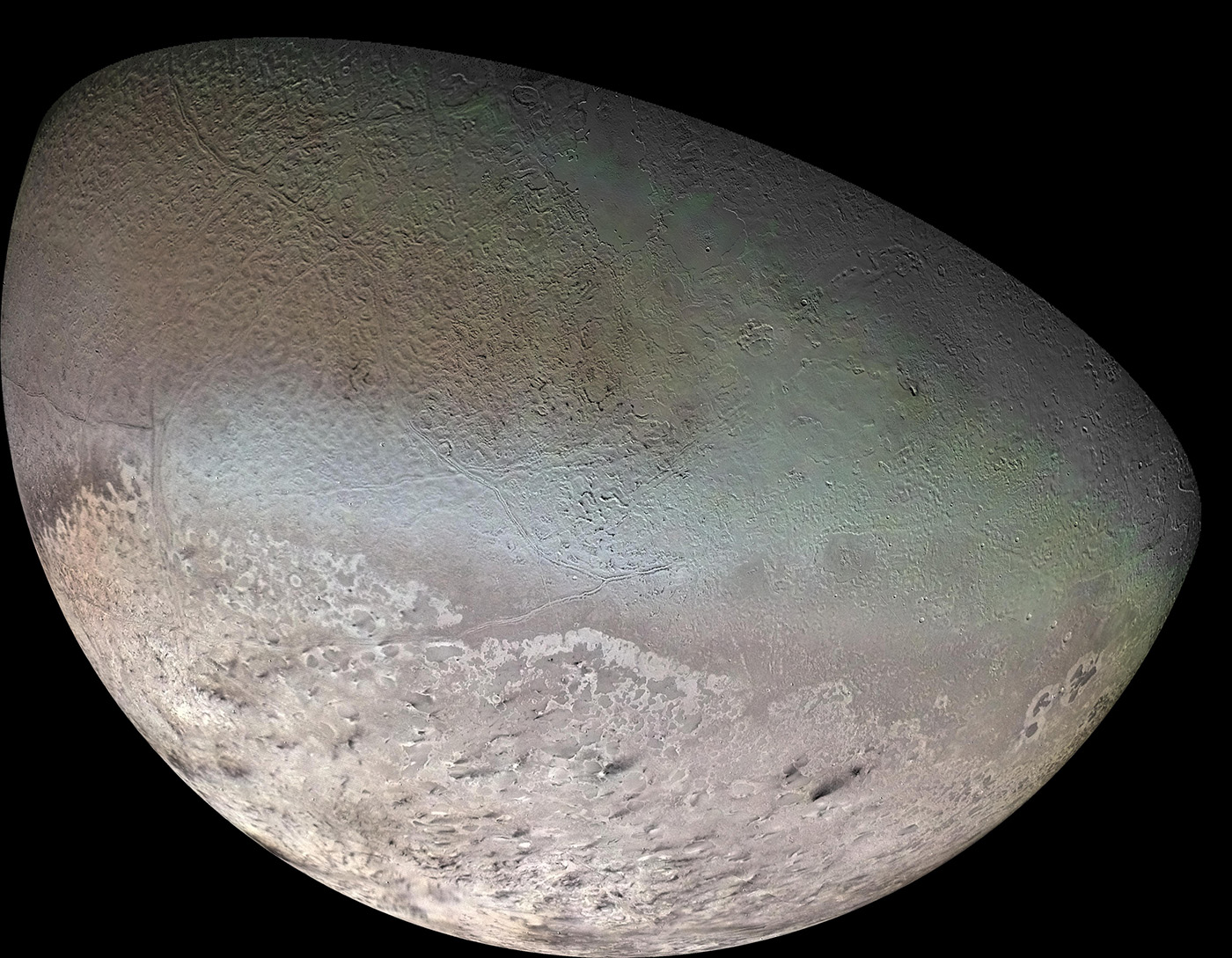 Triton
2.05 g/cm3
 
N2/CH4 ice

cantaloupe
terrain
(repeated
 fracturing)
N2 geyser
 plumes
But Wait, There’s More …
We’ve talked about a bit				We’ve barely mentioned

		Venus					Mercury
		Earth					Moon
		Mars					Io
		Titan					Europa (more later)
							Ganymede
							Callisto
							Enceladus (more later)
							Iapetus
							Mimas
							Miranda			
							Triton
							Pluto
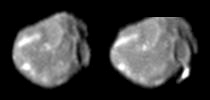 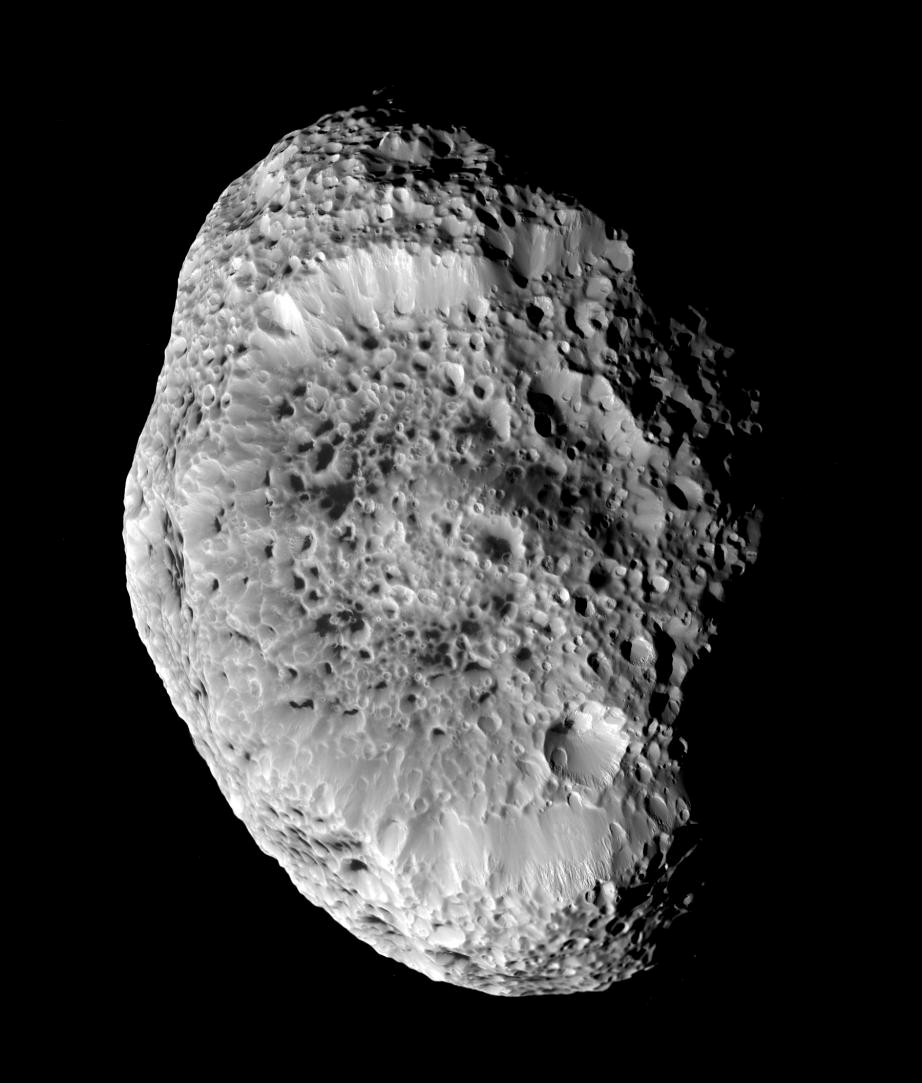 In a longer course, we’d also talk about									

		Amalthea	reddest object in Solar System + some green
				emits more heat than it receives from Sun

		Hyperion	The Sponge … with density 0.5 g/cm3
[Speaker Notes: Amalthea: red from Io’s sulfur … green unknown … heat from electric currents in core or tidal stresses?]
Solar System Explorers 06 OCT
Name a location in the Solar System where surface processing is occurring.
Each process can be used only once.  Describe how that surface is being
reprocessed, e.g. Earth’s land mass coastlines change because of liquid H2O.
1. Mars has Olympus Mons --- unique
2. Mercury has weird terrain --- unique
3. Mars surface covered with FeO3 --- unique
4. Earth has plate tectonics --- unique
5. Pluto’s heart is N2/CO ice
6. Venus has stagnant lid and no plate tectonics
7. Io constantly resurfaced by constant volcanism --- unique
8. Enceladus has highest albedo surface --- unique
9. Mars brain terrain --- unique
10. Europa reprocesses surface due to subsurface ocean
11. Moon has substantial regolith
12. Ceres bright spot is from salt deposits
13. Mercury has scarps from shinkage
14. Iapetus has an equatorial bulget … squished?
15. Vesta has stripes because of impact … 90% of size of body
16. Titan has methane lakes
17. Enceladus has tiger stripes
18. Earth has plants … and stupid, idiotic, humans
19. Titan has methane rain
20. Earth has sunken Antarctica
Solar System Explorers 13 OCT
Describe an observation that yields information about a particular world’s interior, e.g. seismic data on Earth tell us that the size of the solid core is 1200 km.

1. 
2. 
3. 
4. 
5. 
6. 
7. 
8. 
9. 
10. 
11. 
12. 
13. 
14. 
15. 
16. 
17. 
18. 
19. 
20.
…………………………